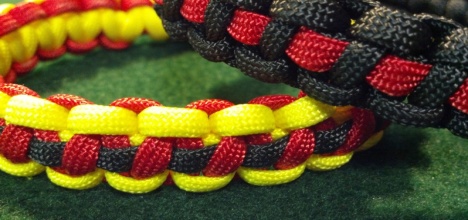 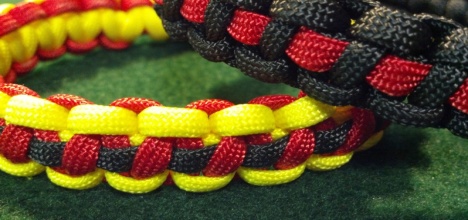 Paracords and More